Zonta Advocacy
Dr. Penny Briese, RN, CHSE

District 7 Advocacy Chair
Zonta USA Caucus Representative
What is Zonta advocacy?
Action taken in “the public interest” or for “the greater good” with respect to empowering women and girls.

Expression of support for, or opposition to, a cause, argument or proposal.

May influence the making or implementation of laws or general attitudes.

Encompasses both education/raising awareness and legislative action.

Zonta International, its districts and its clubs shall be nonpartisan and nonsectarian.
Political vs Partisan
How do we Zontians advocate?
International
United Nations-CSW68
	 Commission on the Status of Women was held March 10-22   
	 US Women’s Caucus--$25 individual membership
Council of Europe
Global advocacy coalitions

District/National
Bring clubs together
Country-level caucuses/coalitions—USA Women’s Caucus

Club
Bring members together
Identify and act on issues
Structure of Zonta USA Caucus
Each district has a representative and an alternate

Each Caucus member is on a Committee 

USA Caucus recommends actions and issues statements—the latter is with unanimous approval of U.S. district governors

Meets monthly except during summer
USA Caucus Focus Areas 2022-2024
Equal Rights Amendment (ERA)
Ending Child Marriage
Violence Against Women (including 16 Days and Zonta Says No)
Health 
Leadership in Education, Work, Government
Climate Change and Gender Equality (Zonta Says NOW)
ZI Advocacy Focus Areas 2022-2024
Violence against women and girls, including child marriage, domestic violence and cyber violence

Climate change and its impacts on women

Women in the workplace:
Equal pay
Women in board rooms
Women’s leadership in under-represented industries
ZI’s Suggested Club Goals
Select one cause to focus on to impact local or federal laws and regulations on behalf of women and girls.
Plan two big actions for the year
Participate in an action to combat GBV-the 16 Days of Activism Campaign
Zonta Rose Day, March 8—week of International Women’s Day—global week of action.
16 Days of Activism Against GBV
November 25-December 10
Launched by the Center for Women’s Global Leadership (CWGL) at Rutgers University
Adopted by UN Women and ZI
Orange theme and activities—Orange the World and Zonta Says No
Timing- begins on the International Day for the Elimination of Violence Against Women and ends on Human Rights Day.
Plan early for your activities!
Rose Day/International Women’s Day
March 8—Global Week of Action
Clubs encouraged to do something special in recognition of Rose Day/International Women’s Day on March 8th
Zonta USA Caucus- 10 Days of Activism around Climate Change, March 1-10, and provided suggested social media posts
[Speaker Notes: Rose Day traces its roots to New York City in 1909. However, it took off in 1917 when Russian women launched a protest in the name of Women’s Day and demanded an end to World War I.
Known as the “February Revolution” or “Women’s Revolution”, the weeklong demonstrations involved protests against food rationing and widespread worker strikes. It ended with the collapse of the Russian monarchy and laid the foundation for the Bolshevik Revolution that followed in October.]
Difference Between Service and Advocacy
Service—fundraising, volunteering
Advocacy—influencing legislation, raising awareness on significant topics—influencing attitudes
PR—promoting Zonta
How to do all three at once?
What Can You Do As an Individual?
Sign up for Fast Action Fridays—FAF’s—online or via text by texting ZONTA to 50457
Monthly Advocacy Bulletins 
Zonta USA Caucus website--https://zontausa.org/about-zonta/usa-caucus/#
Sign petitions, make phone calls, send letters, tweets, etc. on topics about which you care
Meet with legislators on particularly significant issues
What Can You Do as an Advocacy Rep?		Educate Members on Advocacy
Encourage your club members to do the items in What You Can Do as An Individual—particularly FAF’s
Plan an advocacy presentation for your club annually
Highlight important and timely advocacy issues through club newsletter, social media and meetings—idea Advocacy Minute
Consider attending and let your members know they can attend Zonta USA Caucus meetings
Encourage members to attend and/or participate in the Zonta USA Think Tanks on Climate
What You/Your Club Can Do to Raise Awareness within Your Club
Have people knowledgeable on advocacy and/or substantive issues speak to your club
Plan a movie night and view a film related to a Zonta issue—make it fun
If you have a book club, put a book related to a Zonta issue on the list
When you do a service project be sure to add an educational component
Emphasize not just the issue but what people can do to make it better
What Can/Your Club Do to Raise Awareness Within Your Community
Hold an educational event for the community-collaborate with a like-minded organization to maximize impact/attendance
Hand out information about important topics at 16 Days or other events—keep it readable
Create posters and ask local businesses to post
Offer to speak to schools or other organizations on a topic
Share FAF opportunity with like-minded organizations
What You/Your Club Can Do to Influence Passage and Implementation of Laws
Ask club members and others to sign up for FAF’s
Plan a postcard, letter-writing or petition signing party on a significant topic
Plan a phone calling, emailing, texting, etc. campaign on an issue
Explore whether your members have relationships with legislators that could be pursued
Choose a topic on which to meet with legislators
Lead your club in joining state coalitions on important topics
Work with local officials on trauma informed care
Advocating with Different levels of Government
International—US Women’s Caucus
Federal—Zonta USA Women’s Caucus—find legislators
State—find state legislator info by state
Caucus will let you know when we are aware of pertinent state issue
Join state coalitions
Ask those you support, like domestic violence centers, to keep you informed
See if there are umbrella organizations benefitting women
Local—work with local law enforcement regarding implementation of laws especially around violence against women
Strategic Tips for Advocacy
Identify allies and challengers, and bring in other constituencies from the beginning
Make everyone feel heard and give everyone credit
Ask questions—learn what a legislator’s interests and objections are
Think in terms of how the legislation will benefit the white, male majority
Use personal anecdotes on an issue as much as possible
Stay on message and give people grace
Advocacy begins with our kids/grandkids
ERA Petition
SIGN-4-ERA Petition, national petition campaign led by Hunter College students supporting the ERA--https://www.sign4era.org/ or using the QR code
Calls on Congress to recognize the fact that the ERA has already been ratified by the necessary 38 states
Nearly 100,000 signatures with goal of over a million
Easy way to get members, friends and colleagues more involved in getting the ERA across the finish line
Mayors for the Equal Rights Act
https://www.sign4era.org/era-toolkit/
Sign now!
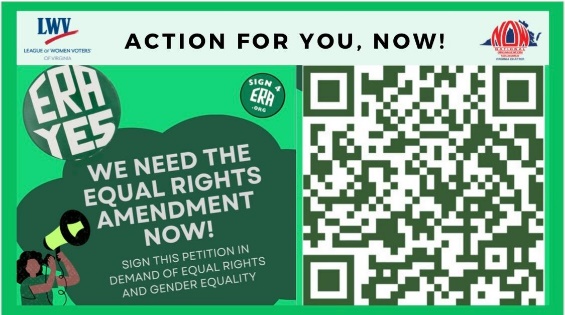